人教精通版三年级上册
Unit2 This is my pencil.
WWW.PPT818.COM
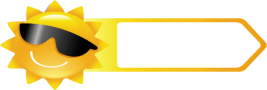 Review
Let’s sing and play
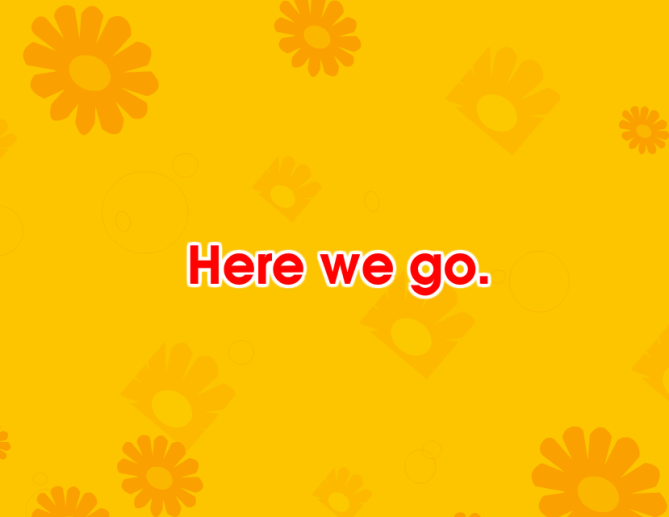 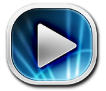 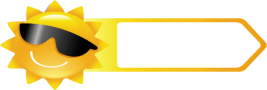 Review
Play a game
I say you do
Show me your bag.
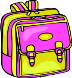 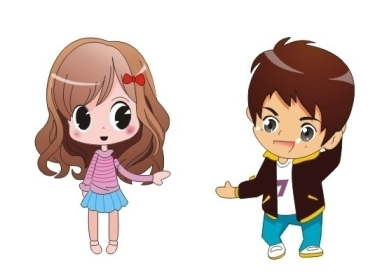 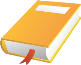 Show me your book.
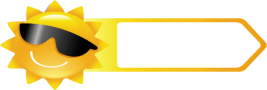 Review
Role-play
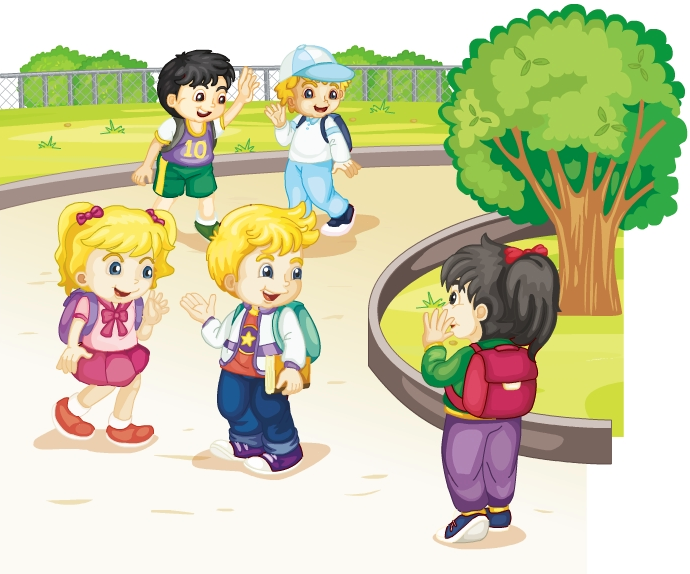 Hi, Li Yan. This is Kate.
Glad to meet you.
Glad to meet you, too.
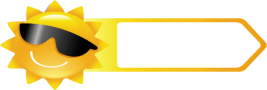 Lead-in
Look and say
Hello, boys and girls. I’m Guang Touqiang. Glad to meet you!
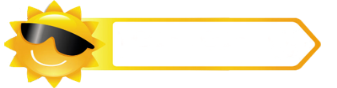 Presentation
Just talk
猜一猜他们都说了什么？
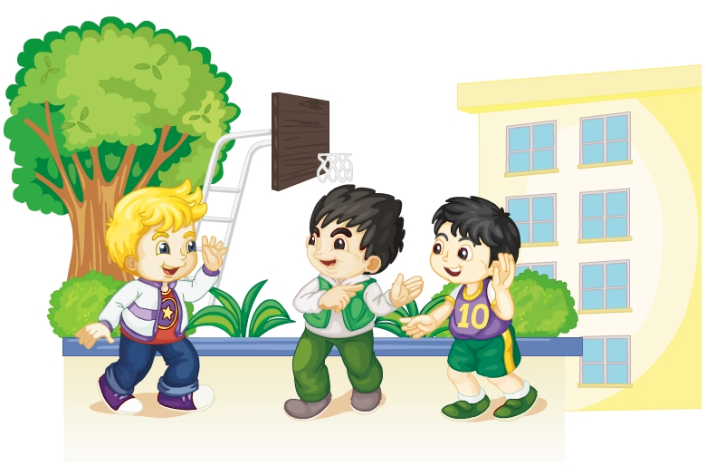 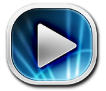 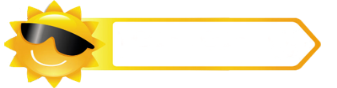 Presentation
Listen and imitate
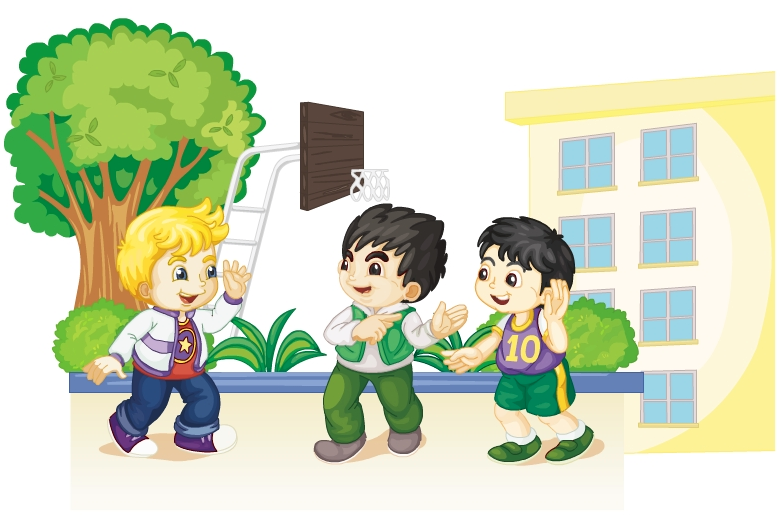 Hello, Peter! This is Gao Wei.
Nice to meet you.
Nice to meet you, too.
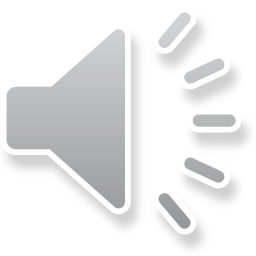 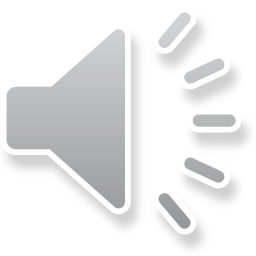 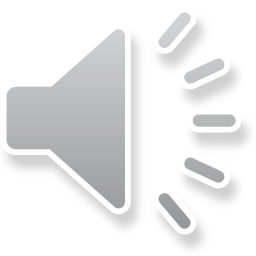 Show time
三人一组，练习对话并表演，其他同学评价。
Good
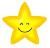 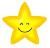 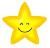 Great
Excellent
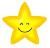 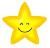 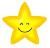 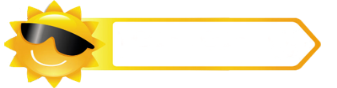 Presentation
Just learn
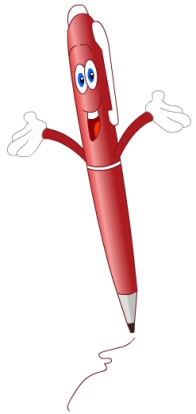 pen
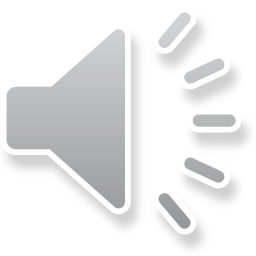 This is a pen.
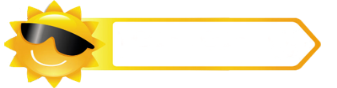 Presentation
Just learn
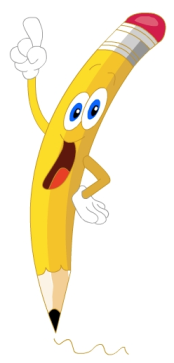 pencil
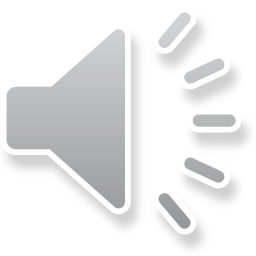 This is a pencil.
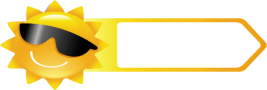 Practice
Game 1
大小声
pencil           pen      
book             bag
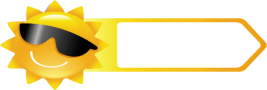 Practice
Game 2
魔法手指
pencil           pen      
book             bag
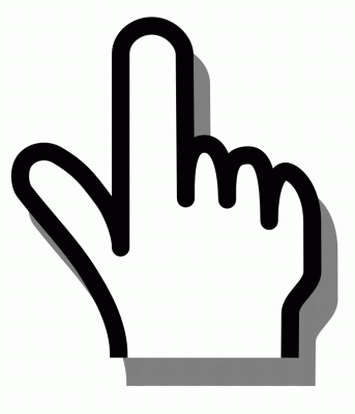 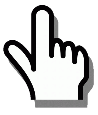 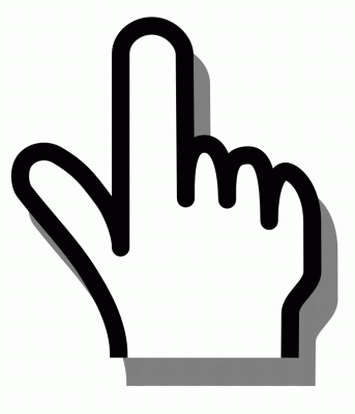 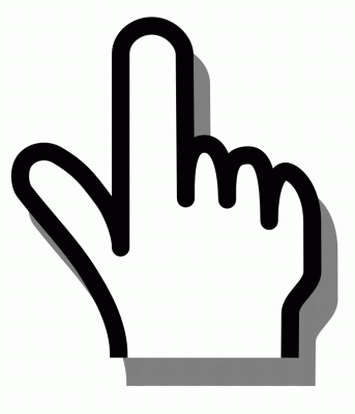 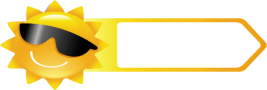 Practice
Look and match
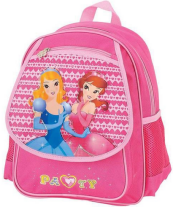 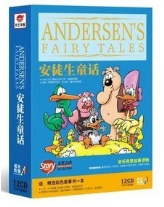 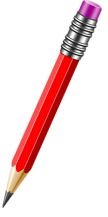 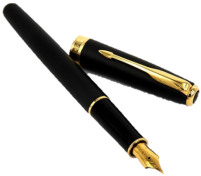 book
pen
bag
pencil
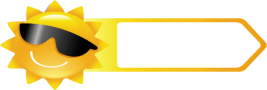 Practice
Let’s do
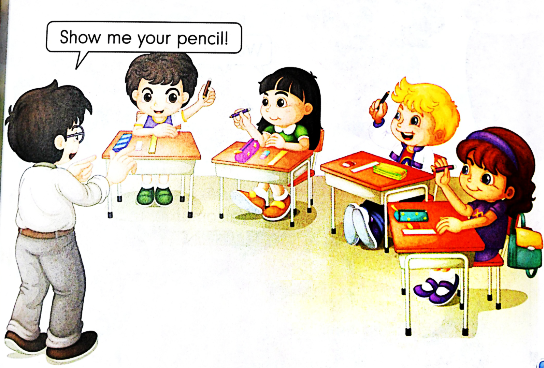 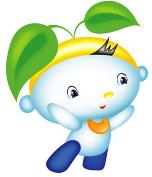 Summary
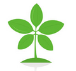 本课学到的学习用品类单词有:
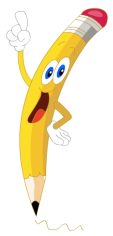 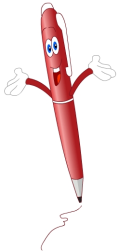 pencil
pen
Summary
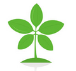 如何介绍别人并相互问候？
—Hello, Peter! This is Gao Wei.
—Nice to meet you.
—Nice to meet you, too.
Homework
1. 跟读Just talk部分的课文录音，注意语音、语调。
2.运用本课所学知识，用英文给父母介绍一下你的同学或朋友。
3. 预习Lesson 9。
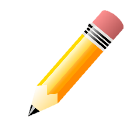 Close